Reasons for creation of an accrediting agency:                        Turkish Experience
Iskender Sayek M.D.,FACS
TEPDAD Chairman
Ankara Turkey
PAFAMS – AMFEM Conference 
Cancun , Mexico
June 14 2016
isayek@gmail.com
I have no disclosures or conflicts of interest to declare
Objectives
Needs for accreditation of medical education: Turkey ???
Challenges in creating a new accreditation body
Lessons learned
Need to evaluate the quality of medical education
Social and economic factors
Medical
Education
Significant role in delivering quality healthcare
Improving health of the population
Joshi MA  Ind J Pharmacol 2012;44:285-87
Need to evaluate the quality of medical education
Social and economic factors
Medical
Education
Accreditation
Significant role in delivering quality healthcare
Improving health of the population
Joshi MA  Ind J Pharmacol 2012;44:285-87
http://www.nbaind.org
Improves student enrollment
Encourages quality improvement initiatives
Enhances employability of graduates
The purpose and impact of accreditation is more than quality assurance
Facilitates transnational recognition and mobility of graduates
Contributes to socio- economic development : high quality manpower
Create sound and challenging academic environment
Motivates faculty to participate in academic activities
The need for accreditation and quality improvement in medical education
Changing conditions in the health care delivery system 
Changing needs and expectations of society 
Explosion in medical and scientific knowledge and technology …ensuring training to help physicians to cope with
Inculcate the ability for lifelong learning to the physicians
www.who.org
Türkiye’de Tıp Eğitiminde Eşyetkilendirme Süreci Neden Gereklidir?
Why accreditation of medical education programs is needed in Turkey?
Primarily;
Need for quality assurance and improvement... producing “good” doctors... social accountability
Developing and monitoring standards 
Standardization of medical education
Why accreditation of medical education programs is needed in Turkey?
Secondarily;
Establishing educational/program outcomes 
Increase the trust of stakeholders 
Monitor medical schools 
Determine “good educational practices” and promote “cross fertilization” and intra / inter-Institutional interactions
Fostering international recognition
Türkiye’de Tıp Eğitiminde Eşyetkilendirme Süreci Neden Gereklidir?
Why accreditation of medical education programs is needed in Turkey?
To eliminate or control the threats in medical education 
Increased number of medical schools/programs 
Differences in infrastructure of the schools 
Increased number of students admitted 
Lack of coordination between health policies and education
Who will do the accreditation?
There is a need for an independent organization/body to govern the process of accreditation
Our Story : TEPDADHow did we do it?
Started discussion of setting and 
accreditation system
2002
Creation of the National Accreditation
 Council by the Deans of Medical Schools
2008
2009
Definition of the National Standards and Procedures
Before Defining the National standards for Undergraduate Medical Education
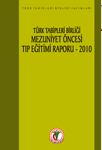 Reports of Undergraduate Medical 
Education in Turkey (Bi-annualy by TMA)
Report of a Qualitative Evaluation of
Undergraduate Medical Education
 in Turkey: 2008
TEPDAD Standards for Undergraduate Medical Education (Turkey)
Mezuniyet Öncesi Tıp Eğitimi Ulusal Standartları
2009
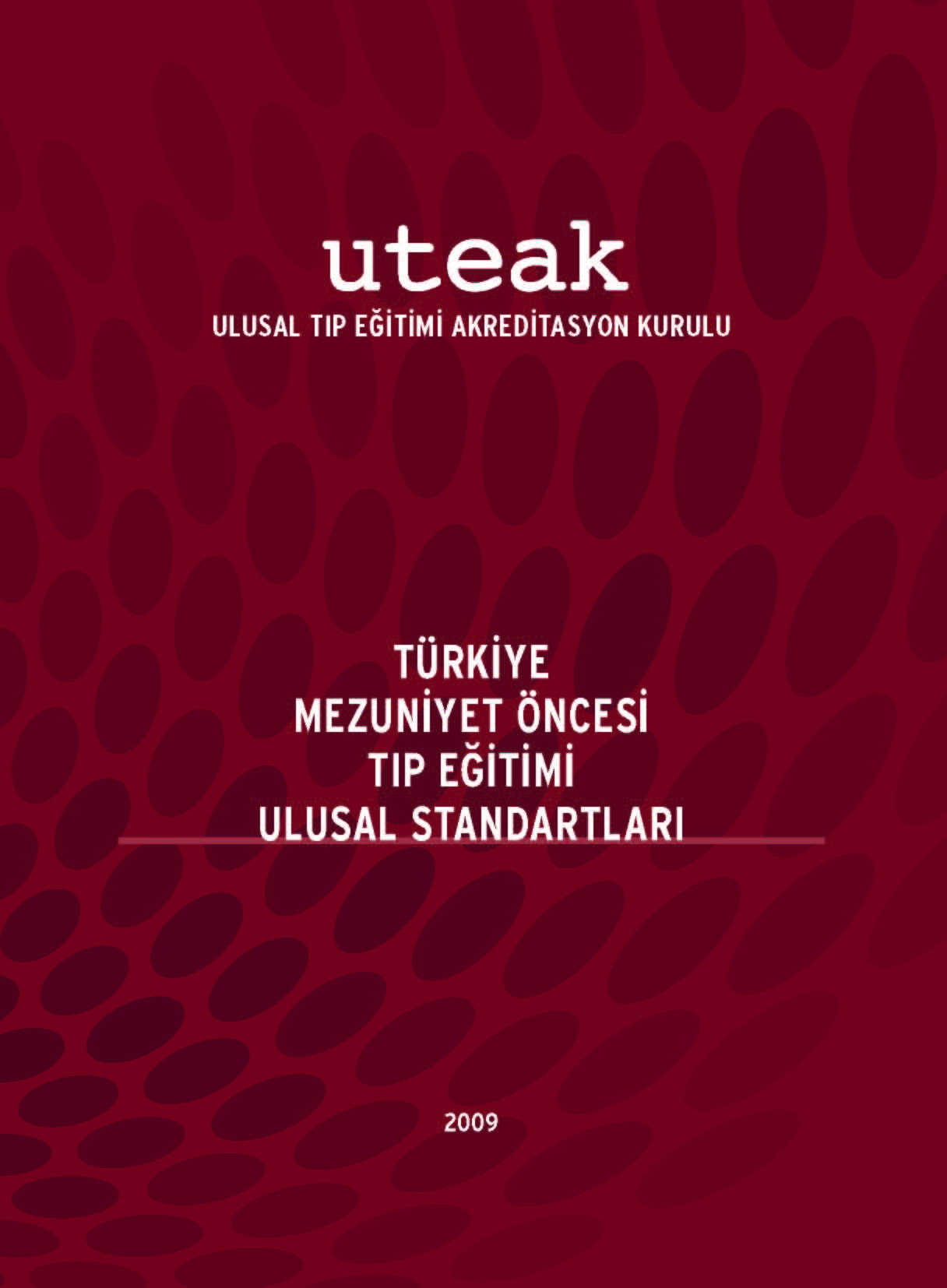 Established 2009
Renewed yearly
WFME Global BME    	Standards 
LCME Standards
GMC Standards
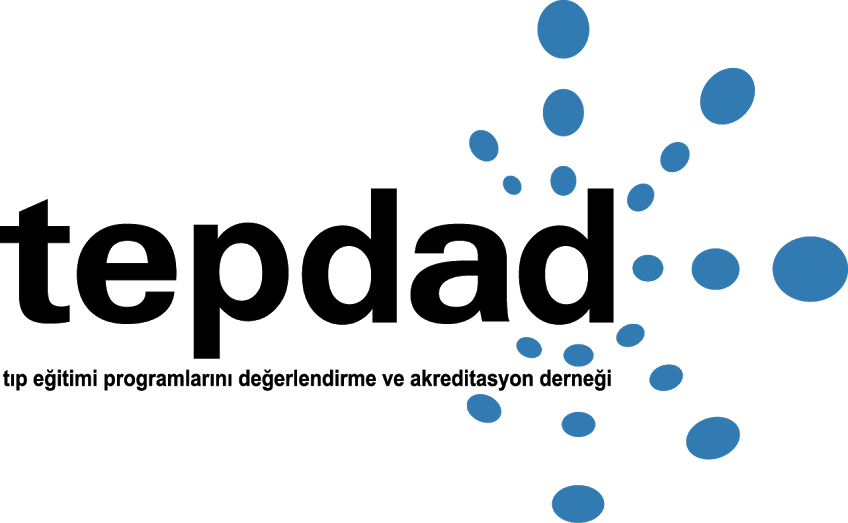 [Speaker Notes: Bu sunumla amacımız oldukça geniş ve kapsamlı olarak belirlenen Türkiye’de MÖTE Ulusal Satndartlarının sizlere tanıtılması]
TEPDAD Standards for Undergraduate Medical Education (Turkey)
Standards for quality improvement
Standards which “must” be met
Our Story: TEPDAD
2008
Creation of the National Accreditation
 Committee by the Deans of Medical Schools
2009
Definition of the National Standards and Procedures
2010
Initiation of accreditation of medical education programs and establishement of the association
Before Starting Accreditation
Defined
Working Regulations
Directives for Procedures
Guidelines
Self-evaluation report: preparation
Self-evaluation report: evaluation
Site-visit and reporting
Ethical considerations (COI, Bias etc.)
Organized courses for evaluators
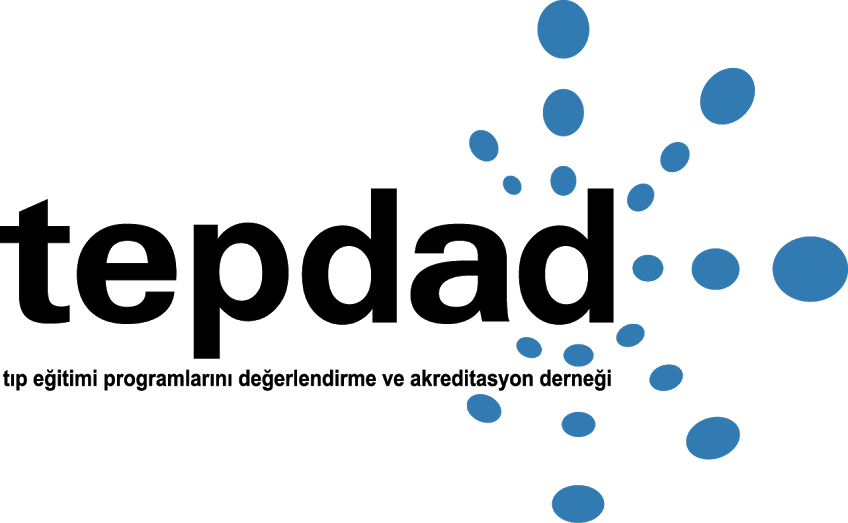 Recognition by the National Authority: Turkish Higher Educational Council
2011
Recognition of by  WFME and membership of CEENQA; started       mid-term evaluation
2013
Our Story : TEPDAD
Recognition by the National Authority Turkish Higher Educational Council
2011
Recognition by  WFME and membership of CEENQA; mid-term evaluation
Recognition of by  WFME and membership of CEENQA
2013
Agreement with Lebanese American Medical Association for Accreditation of Medical Education Programs
2015
Türkiye’de Tıp Eğitiminde Eşyetkilendirme Süreci Neden Gereklidir?
Challenges of Setting an Accrediting Body
Defining national standards to meet the needs
Requiring manpower and protected time : most members are active in teaching  
Creating a culture and awareness of quality assurance 
National authority
Medical schools
Financial limitations
Making accreditation obligatory : Need for a political decision
Why was TEPDAD  keen on obtaining WFME recognition for Turkey?
Most important  goal of the association 
To undergo an external evaluation and ensure trust to the stakeholders
National reputation and acceptance by medical schools
To meet the Turkish Higher Educational Council expectations : International recognition  
International reputation: not related to ECFMG 2023 requirement
TEPDAD: What did we do? 2010-2016
Defined 
Core competencies
Criteria for student admission
Organized conferences
Good practices in medical schools 2012, 2015
A joint meeting with WFME on Accreditation in Medical Education
Train the faculty members about accreditation
Accredited 23 medical schools (25 programs)
Lessons Learned
Created awareness on quality assurance and motivation in the medical schools in Turkey
Benefits of an external review
Feedback reports & recommendations …i.e.             Change of curriculum, culture of continous development, program evaluation and development, student involvement
Maintenance/sustainability of quality : Interim evaluation and re-accreditation
Lessons Learned
Fair and transparent process
A teaching and learning tool 
Effect of / on Departments of Medical Education
Positive impact of external review and recognition by WFME: Potential international accreditation ???
Thank you….
isayek@gmail.com